Kết nối tri thức với cuộc sống
TIẾNG VIỆT
1
oan	oaên	oat	oaêt
Bµi
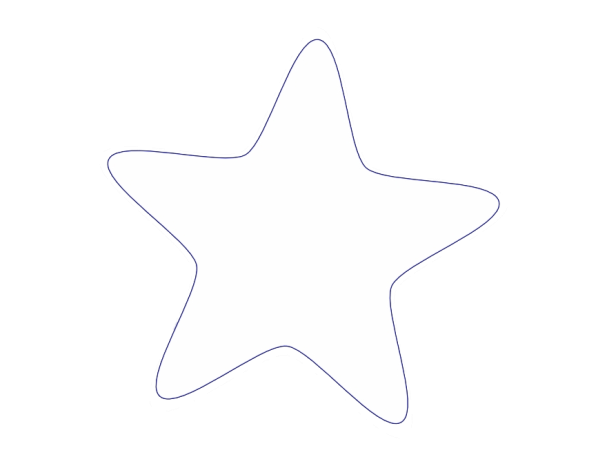 76
TIẾT 1
1
Nhận biết
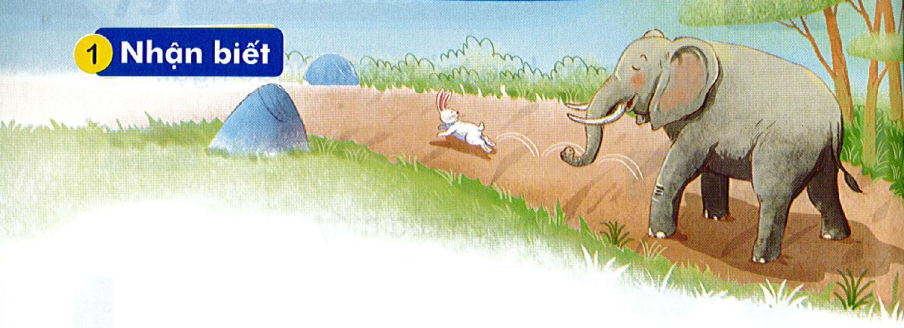 Treân phim hoaït hình, voi böôùc
khoan thai, thoû chaïy thoaên thoaét.
oat
oaên
oaêt
oan
2
Đọc
oat
oaêt
oan
oaên
kh
oan
khoan
oan
2
Đọc
hoaït		khoaùt	 toaùn	    xoan
choaét	hoaét	 ngoaèn	    thoaên
2
Đọc
oat
oaêt
oan
oaên
kh
oan
khoan
oan
hoaït		khoaùt	 toaùn	    xoan
choaét		hoaét	 ngoaèn	    thoaên
thư gi·n nhÐ!
Nèi ch÷ víi h×nh
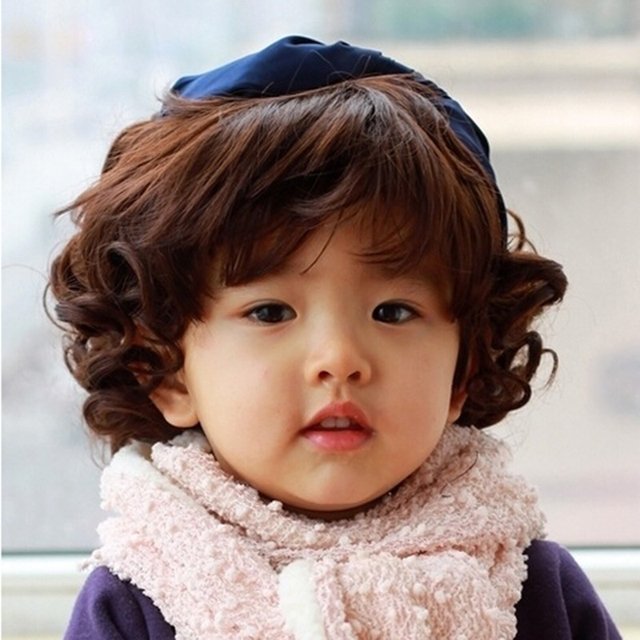 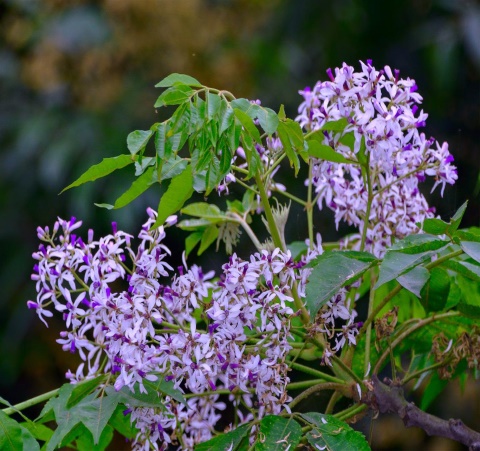 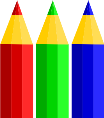 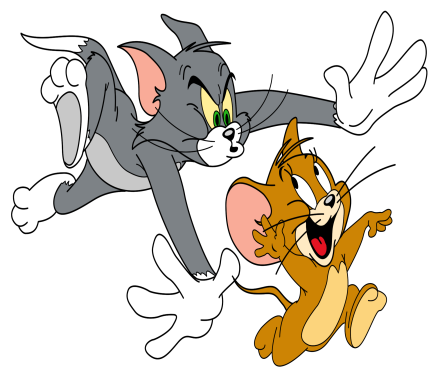 hoïat hình
nhoïn hoaét
toùc xoaên
hoa xoan
2
Đọc
oat
oaêt
oan
oaên
kh
oan
khoan
oan
hoaït		khoaùt	 toaùn	    xoan
choaét		hoaét	 ngoaèn	    thoaên
hoa xoan   toùc xoaên   hoaït hình	nhoïn hoaét
ViÕt b¶ng
3
Viết bảng
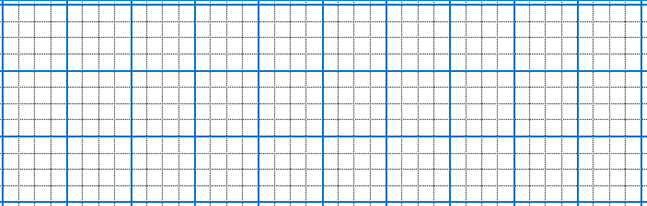 Ξn
ęn
Ξt
ęt
ηŧ hĳt
Ǉŉ xęn
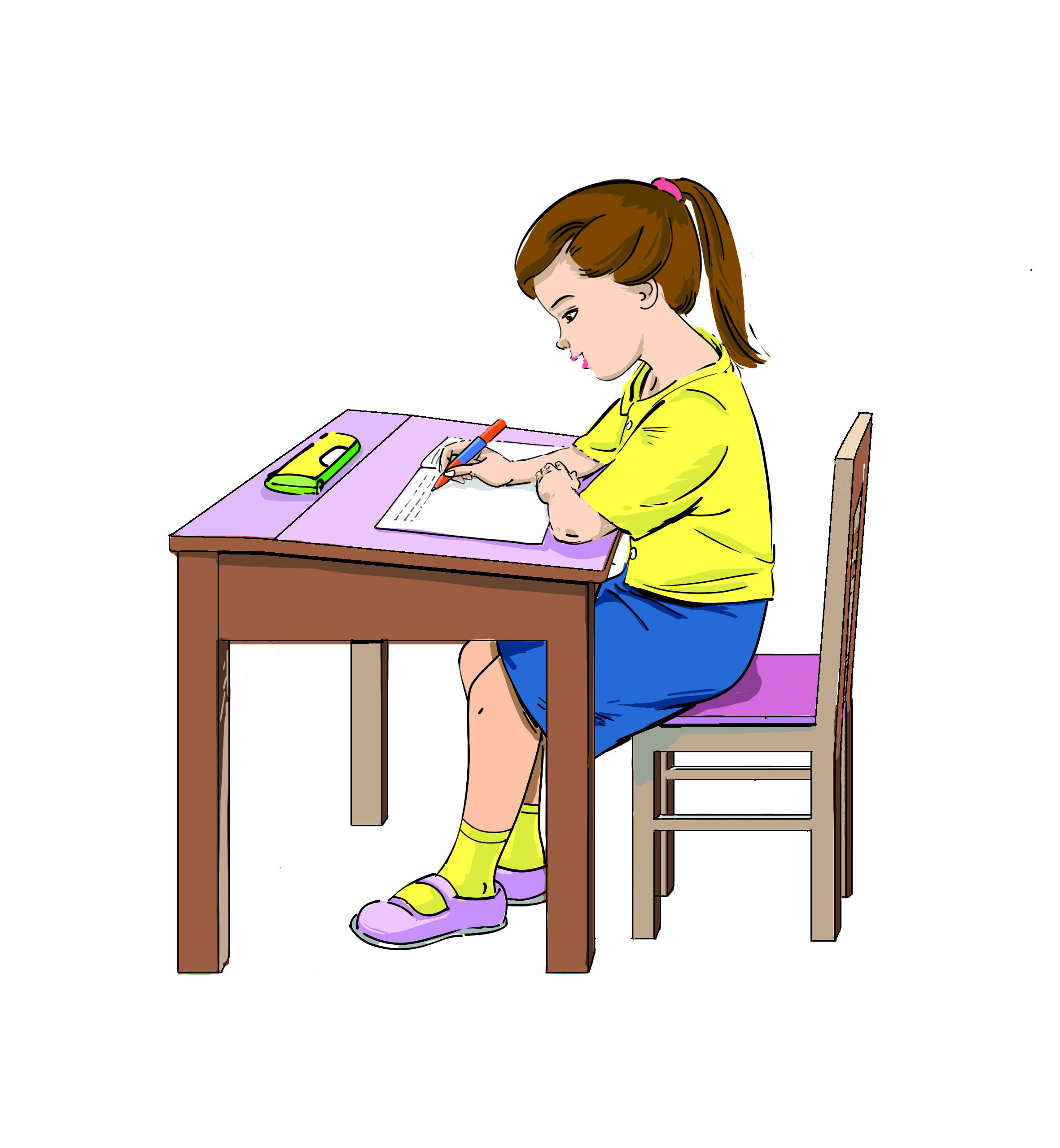 3
Viết
oan	oaên	oat	oaêt
Bµi
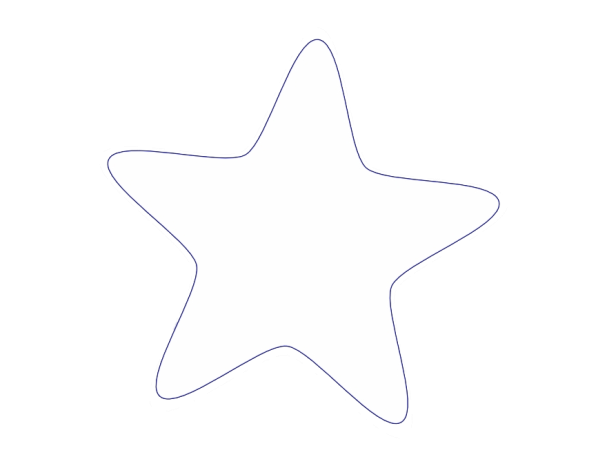 76
TIẾT 2
ViÕt b¶ng
3
Viết
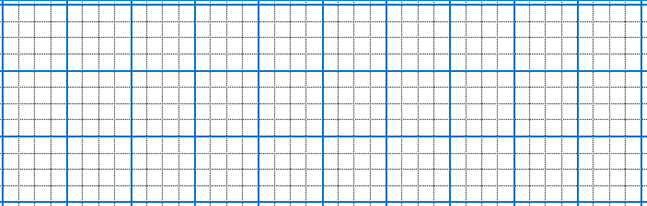 Ξn
ęn
Ξt
ęt
ηŧ hĳt
Ǉŉ xęn
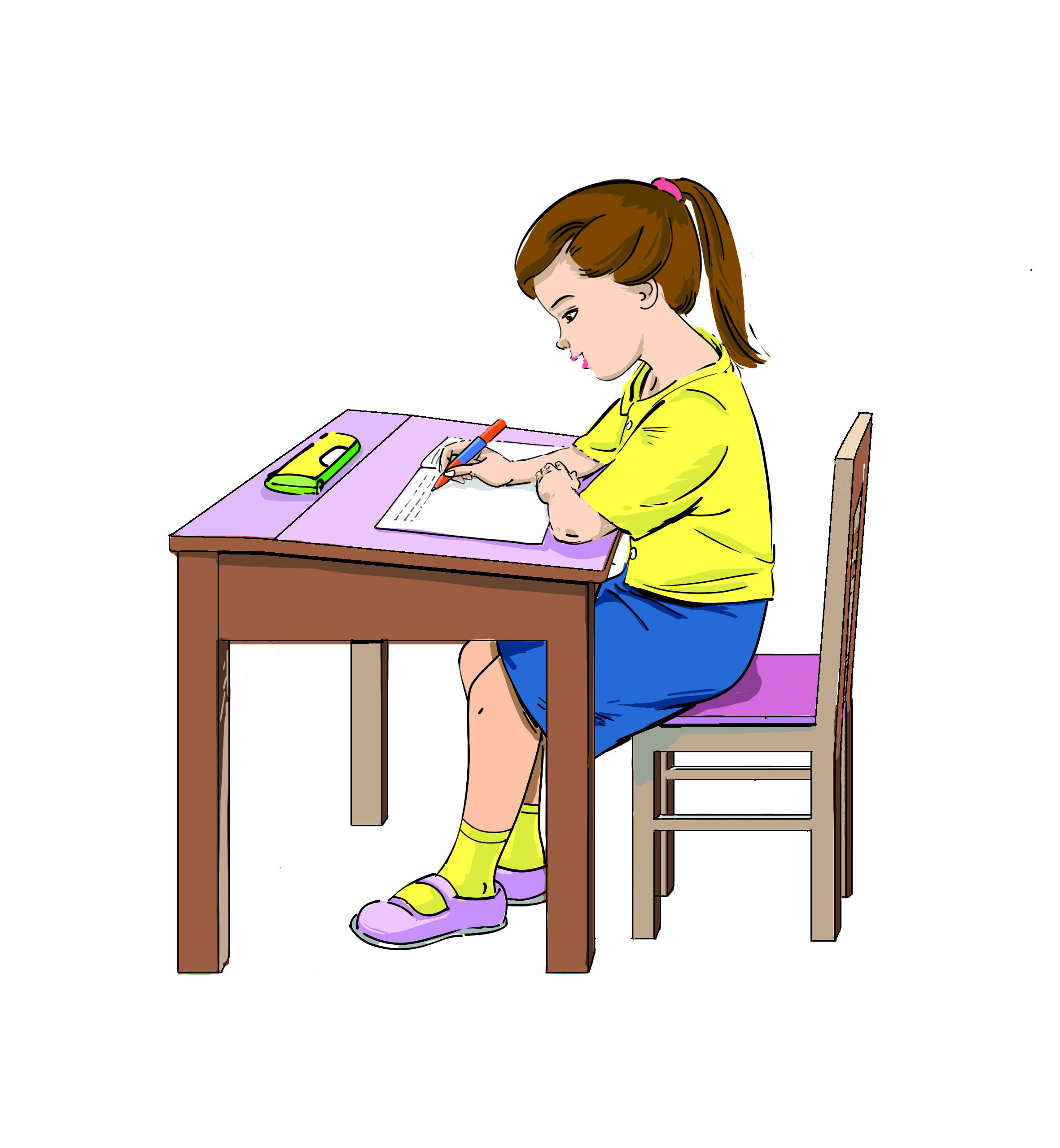 thư gi·n nhÐ!
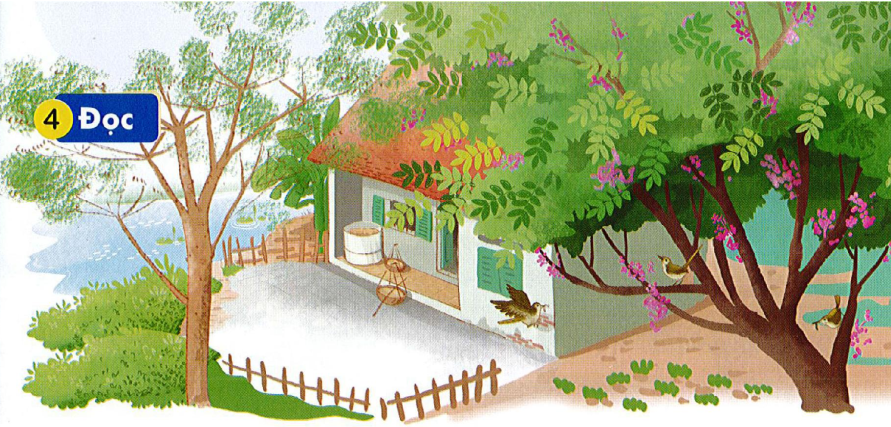 4
Đọc
Trong vöôøn, caây xoan vaø caây kheá ñaõ troå hoa haøng loaït. Vöôøn caây ngaäp traøn saéc tím. Moãi buoåi saùng, khu vöôøn roän raøng vôùi nhöõng tieáng lích ra lích rích cuûa maáy chuù chích boâng. Chuùng thoaên thoaét nhaûy töø caønh caây naøy sang caønh caây khaùc. Vöøa nhaûy nhoùt chuùng vöøa treâu ñuøa nhau, vui thaät laø vui.
5
Nói
Troàng caây
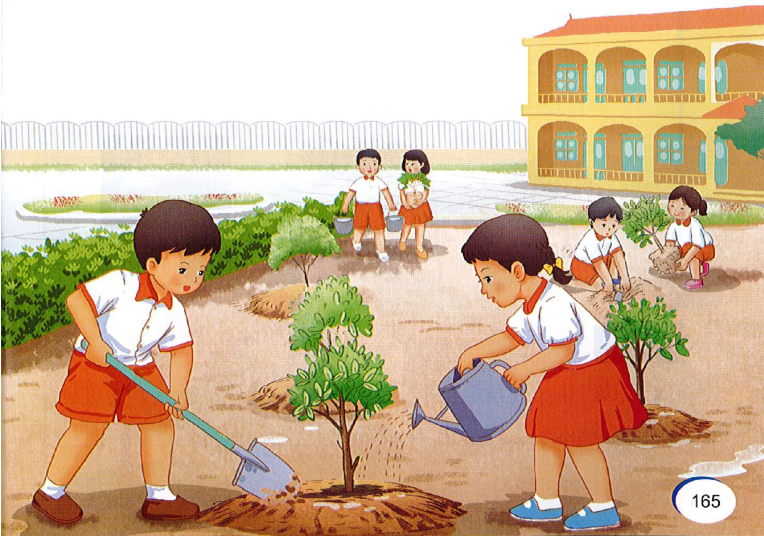